Thứ…ngày…tháng…năm 2022
Hoạt động trải nghiệm
Chủ đề 1 
TỰ GIỚI THIỆU VỀ MÌNH
Thứ…ngày…tháng…năm 2022
Hoạt động trải nghiệm
Tuần 1
Chân dung em – Nét riêng của mỗi người
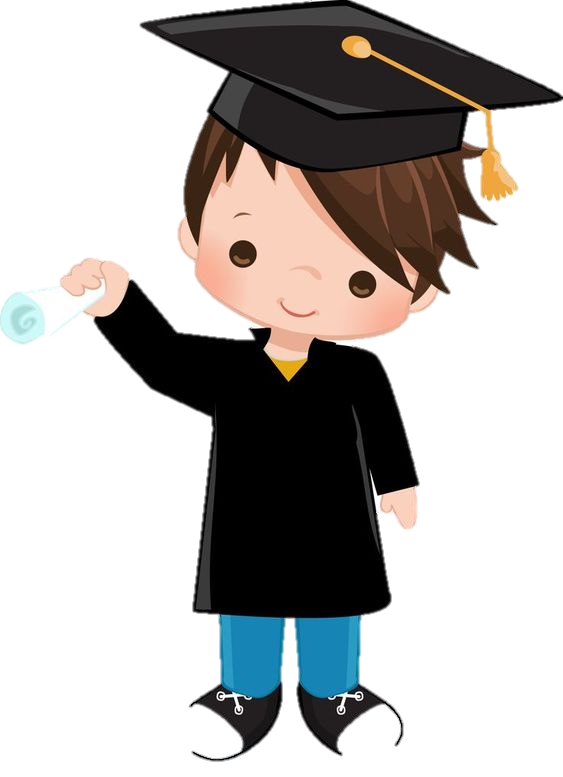 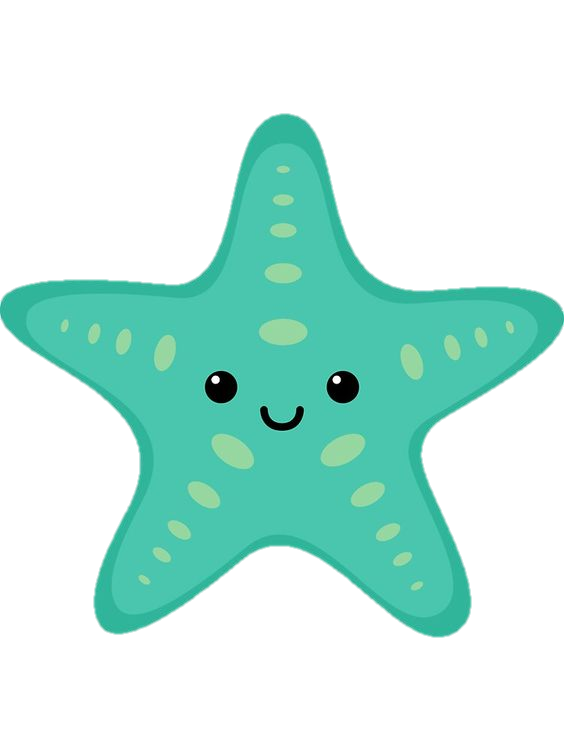 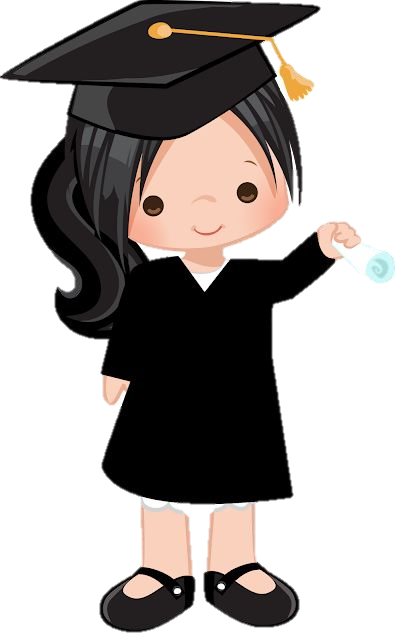 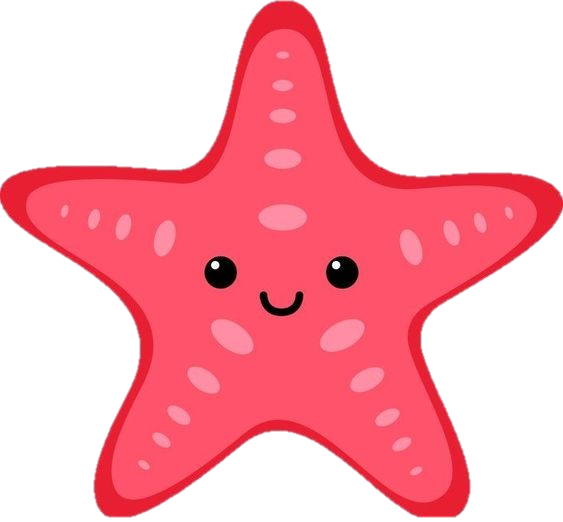 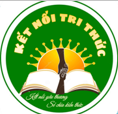 TIẾT 1
SINH HOẠT DƯỚI CỜ
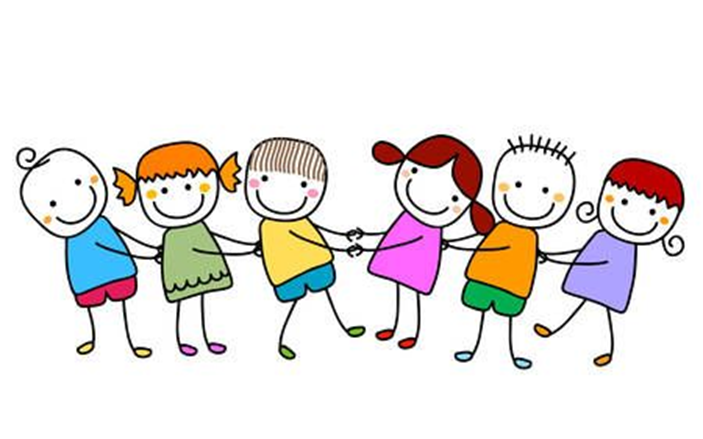 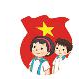 CHÀO NĂM HỌC MỚI
- Tham gia lễ khai giảng năm học mới.
- Chia sẻ điều em ấn tượng trong lễ khai giảng.
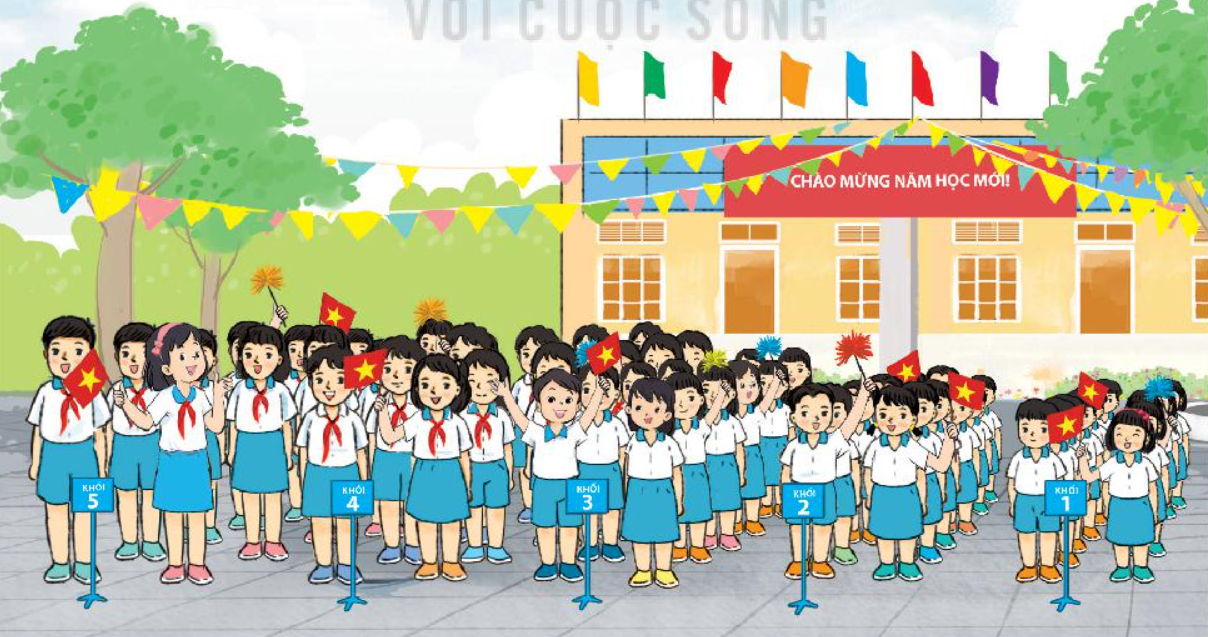 TIẾT 2
Hoạt động giáo dục theo chủ đề:
CHÂN DUNG EM
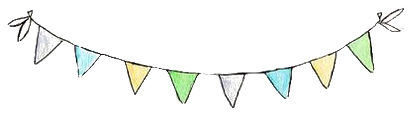 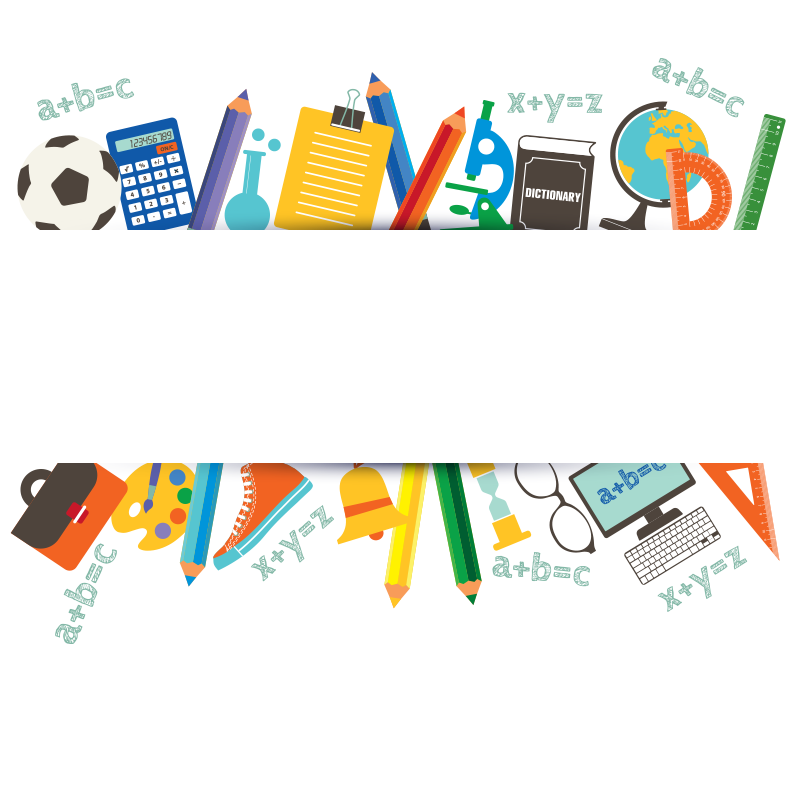 KHỞI ĐỘNG
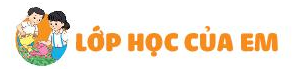 Chân dung em
1. Quan sát để nhận ra nét riêng của một người.
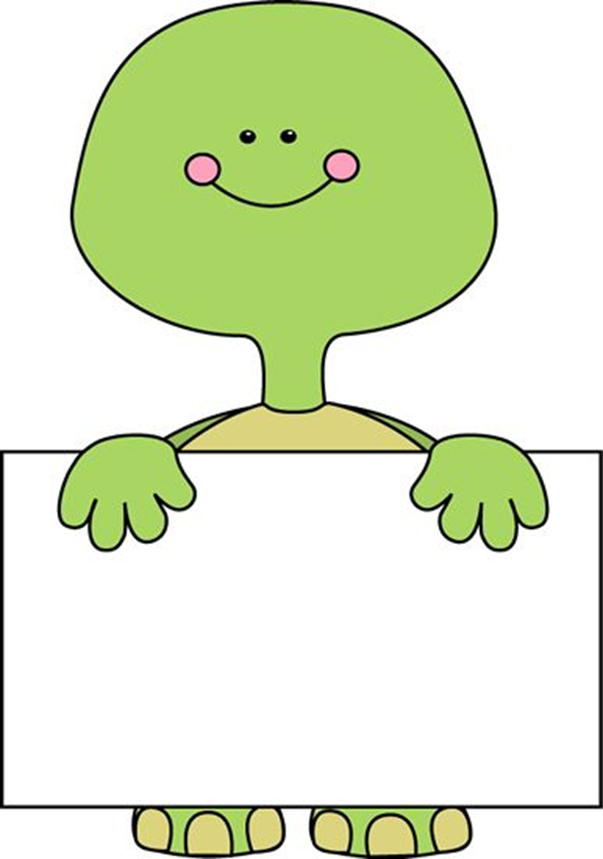 Mỗi nhóm quan sát bức tranh của một nhân vật trong truyện cổ tích và miêu tả nét riêng của nhân vật đó để bạn đoán.
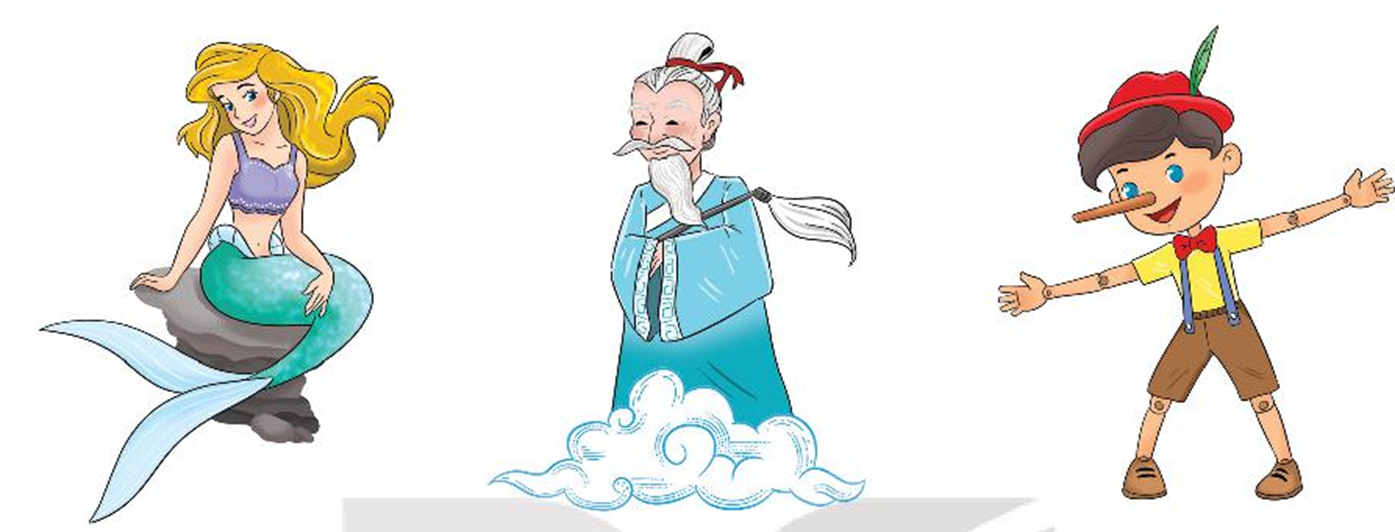 Trò chơi:
ĐÂY LÀ AI
LUẬT CHƠI
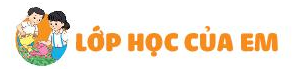 Chân dung em
1. Quan sát để nhận ra nét riêng của một người.
tóc và râu dài màu trắng; gương mặt hiền từ, phúc hậu; trên tay cầm cây phất trần màu trắng.
mái tóc dài màu vàng, nửa thân trên là người, nửa thân dưới là đuôi cá.
cả người làm bằng gỗ  có một chiếc mũi dài, dáng người nhỏ nhắn nhưng rất năng động.
Nàng tiên cá
Ông Bụt
Cậu bé người gỗ
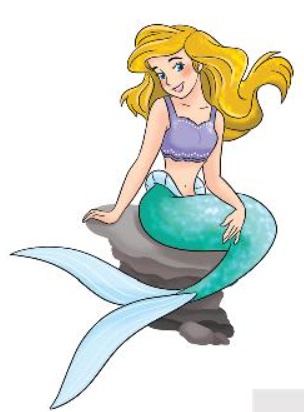 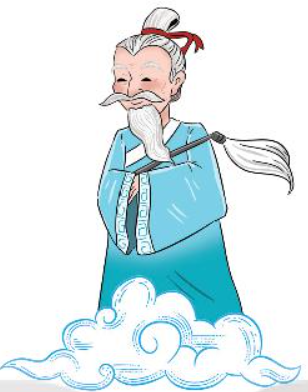 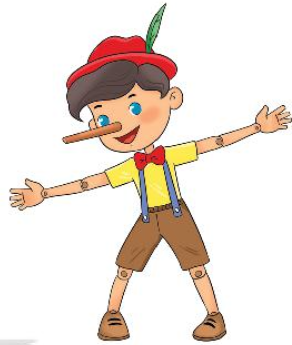 Thảo luận về cách quan sát nhận ra nét riêng của một người
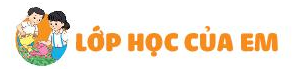 Chân dung em
1. Quan sát để nhận ra nét riêng của một người.
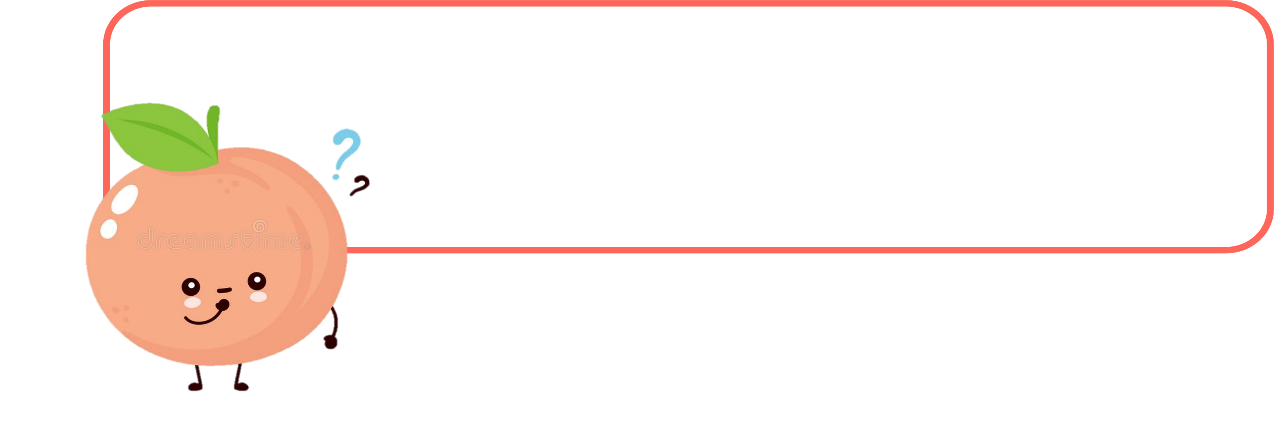 Cách để nhận ra nét riêng của một người
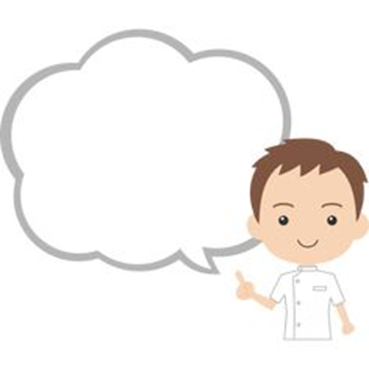 Hàm răng
Đôi mắt
Nụ cười
Gương mặt
Dựa vào ngoại hình bên ngoài
…
mũi
Màu da
Mái tóc
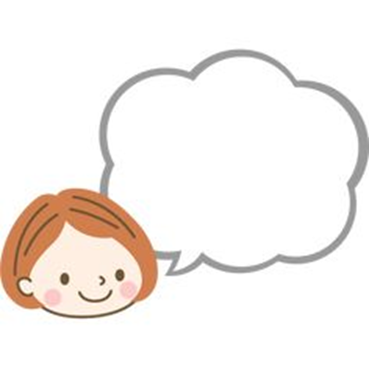 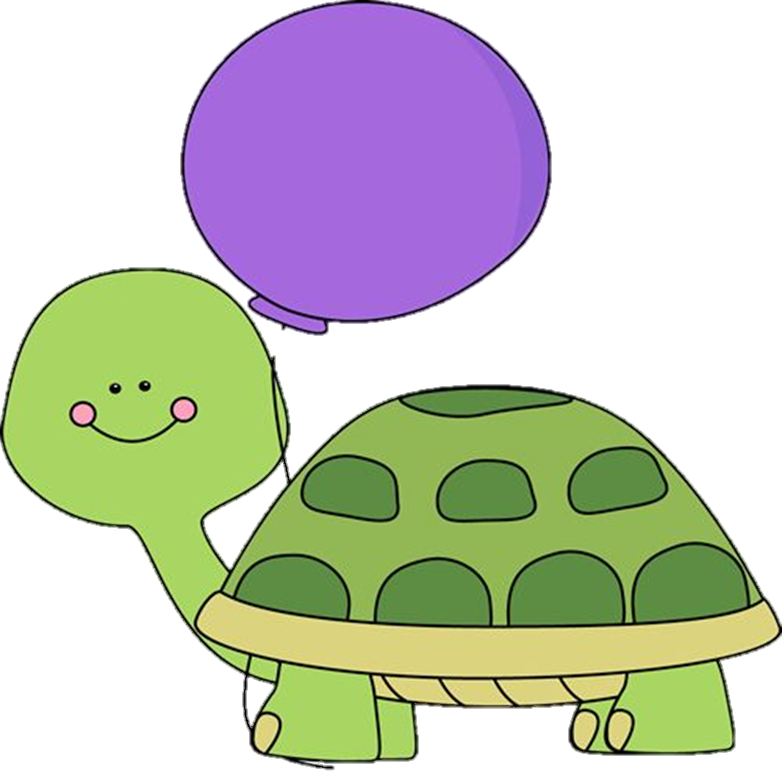 Dựa vào tính cách đặc trưng
Hiền lành, dịu dàng, năng động, hay cáu gắt, tham lam,...
Khám phá chủ đề
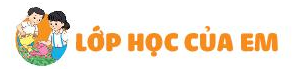 Chân dung em
2. Tạo hình gương mặt vui nhộn của em.
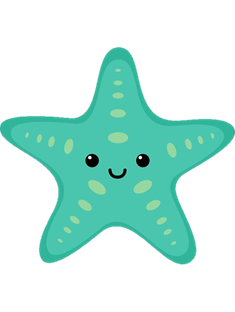 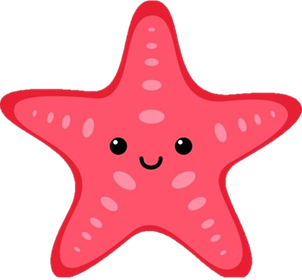 - Tạo hình gương mặt em bằng những nguyên liệu em có: lá cây, viên sỏi, cúc áo, sợi len,....
- Chú ý nhấn mạnh nét đặc biệt của em trên gương mặt.
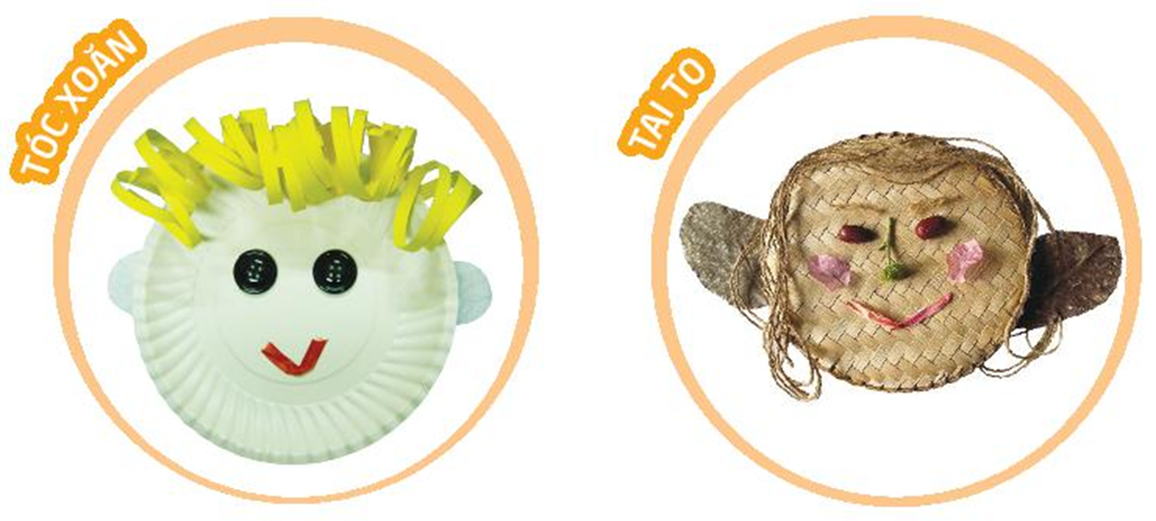 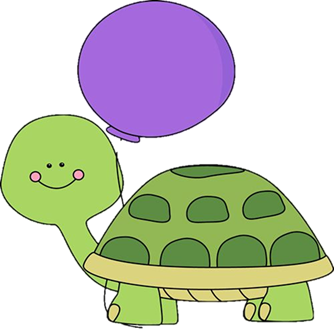 Mở rộng
tổng kết theo chủ đề
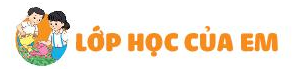 Chân dung em
2. Tạo hình gương mặt vui nhộn của em.
Học sinh làm việc theo nhóm đôi
Giới thiệu với bạn nét riêng của em qua sản phẩm.
- Em đã sử dụng những nguyên liệu nào để thể hiện các chi tiết trên gương mặt?
Học sinh lần lượt giới thiệu về mình qua sản phẩm
- Nét đặc biệt trên gương mặt em là gì?
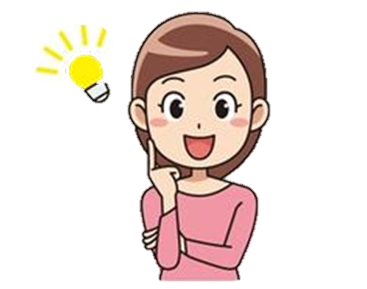 CAM KẾT HÀNH ĐỘNG
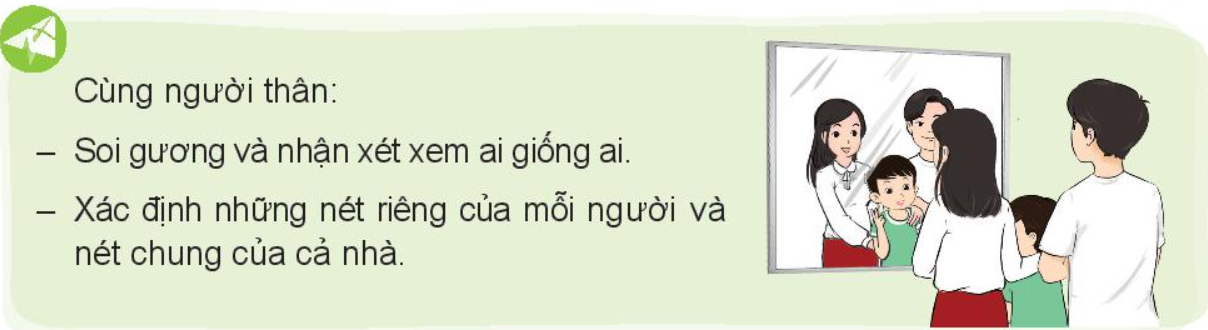 TIẾT 3
SINH HOẠT LỚP
NÉT RIÊNG CỦA MỖI NGƯỜI
TỔNG KẾT TUẦN
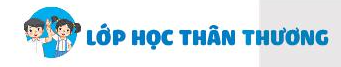 NÉT RIÊNG CỦA MỖI NGƯỜI
1. HOẠT ĐỘNG TỔNG KẾT TUẦN
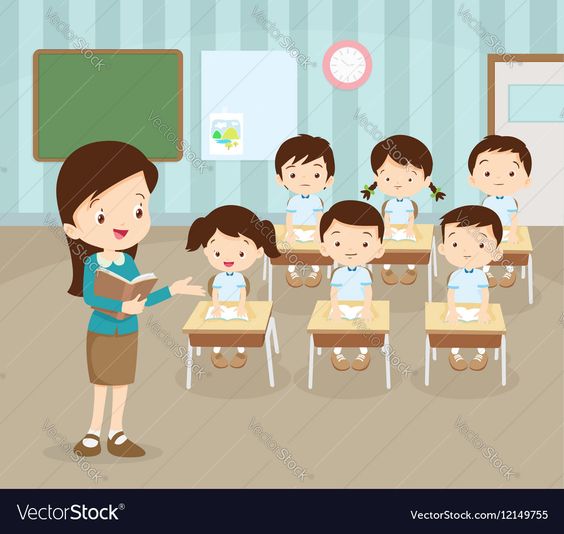 - Tổng kết hoạt động tuần
- Đề ra phương hướng hoạt động tuần tới
CHIA SẺ THU HOẠCH SAU TRẢI NGHIỆM LẦN TRƯỚC
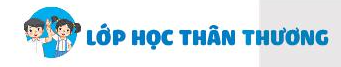 NÉT RIÊNG CỦA MỖI NGƯỜI
2. CHIA SẺ THU HOẠCH SAU TRẢI NGHIỆM LẦN TRƯỚC
Chia sẻ về nét chung của các thành viên trong gia đình em.
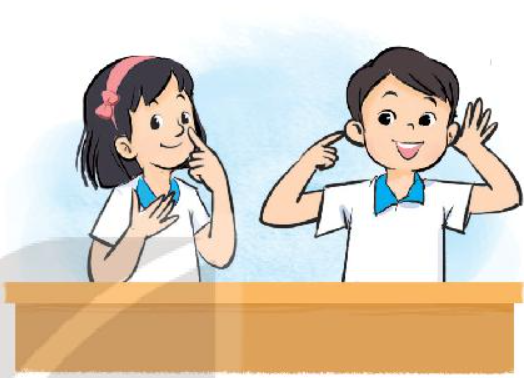 CHIA SẺ NHÓM ĐÔI
Nêu những đặc điểm bề ngoài em được thừa hưởng từ người thân trong gia đình.
HOẠT ĐỘNG NHÓM
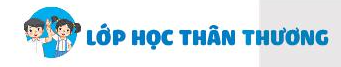 NÉT RIÊNG CỦA MỖI NGƯỜI
3. HOẠT ĐỘNG NHÓM
Chơi trò chơi: Tôi nhận ra bạn vì điều gì?
- Tưởng tượng khi đã lớn, gặp lại nhau, em sẽ nhận ra bạn nhờ nét riêng nào?
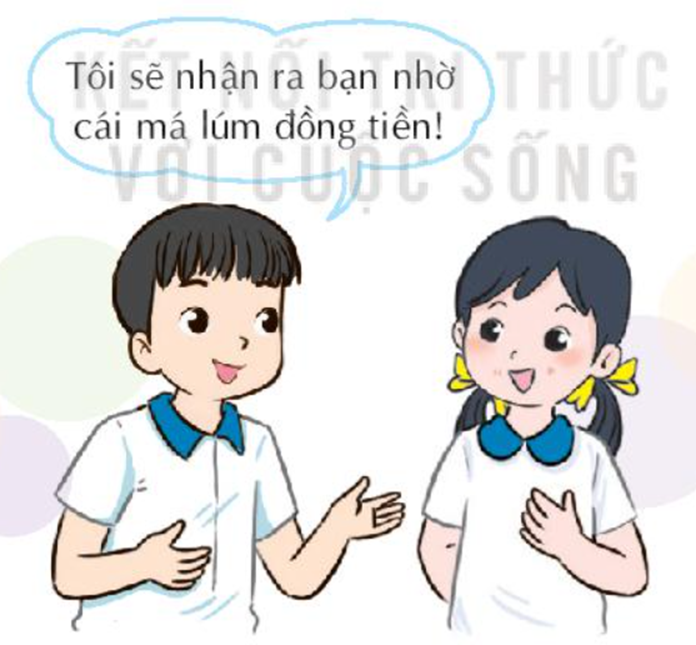 Hãy nói với bạn: 
“Tôi sẽ nhận ra bạn nhờ ...”.
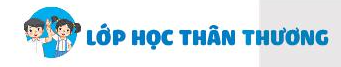 NÉT RIÊNG CỦA MỖI NGƯỜI
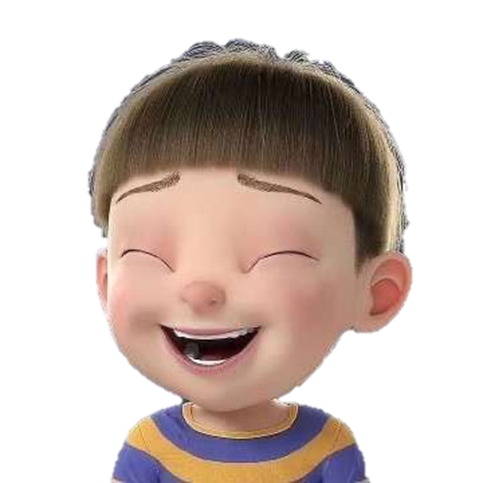 3. HOẠT ĐỘNG NHÓM
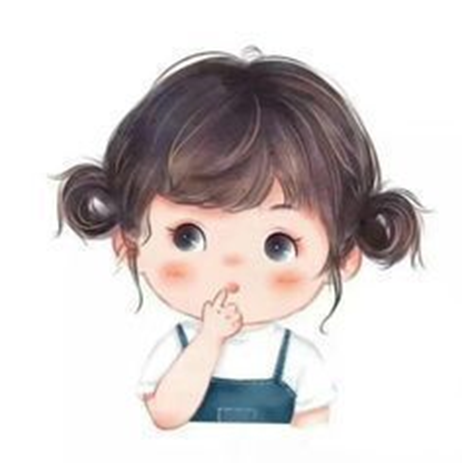 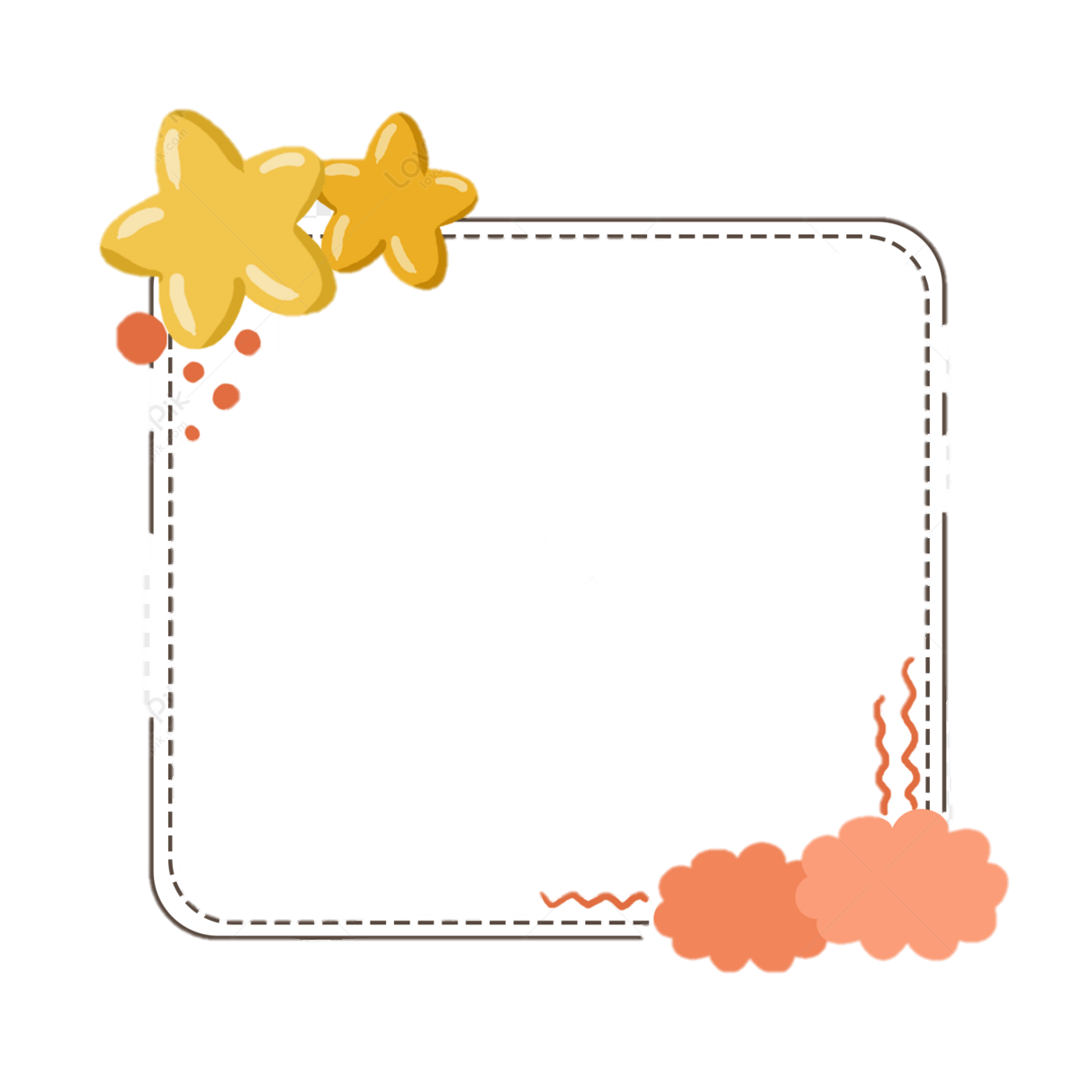 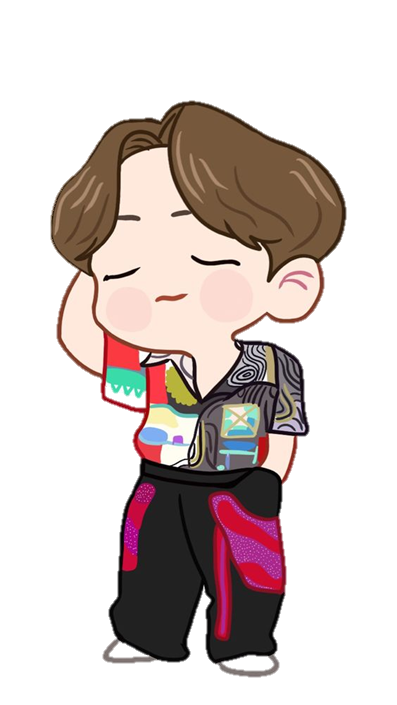 “Mỗi người đều có,
Nét đáng yêu riêng.
Gặp rồi là nhớ,
Xa rồi chẳng quên”.
ĐỌC ĐỒNG THANH
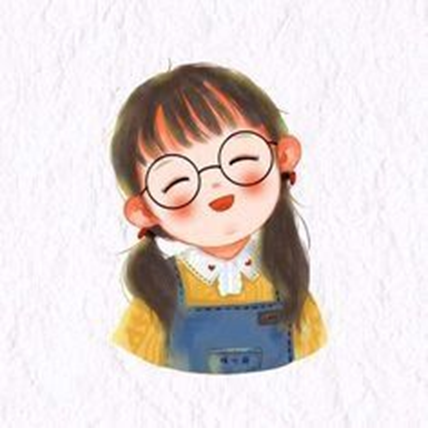 CAM KẾT HÀNH ĐỘNG
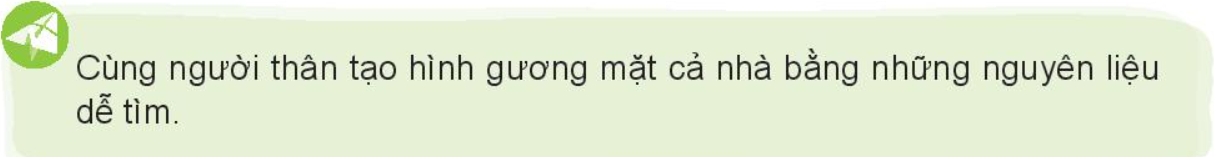 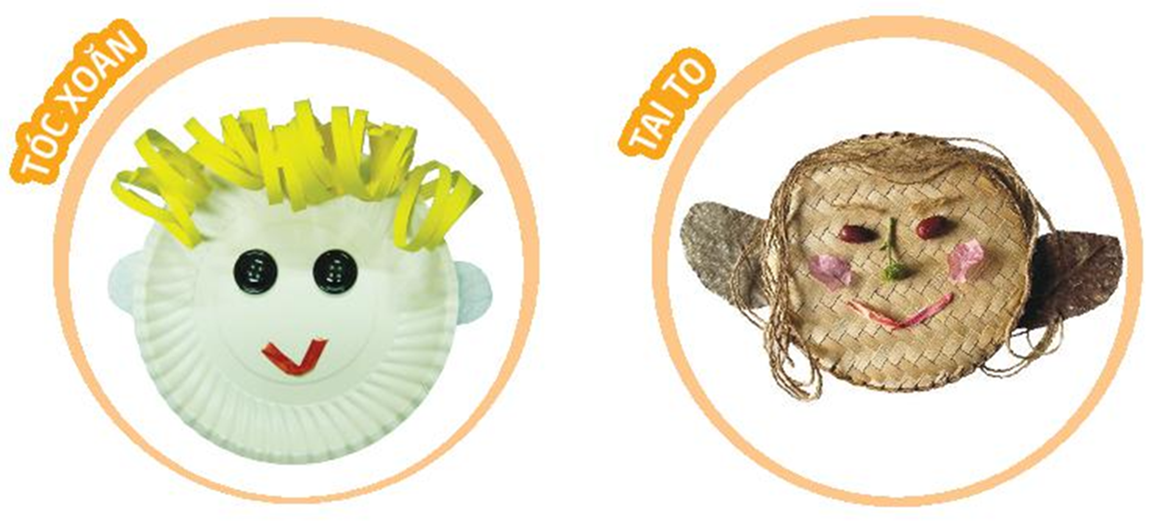 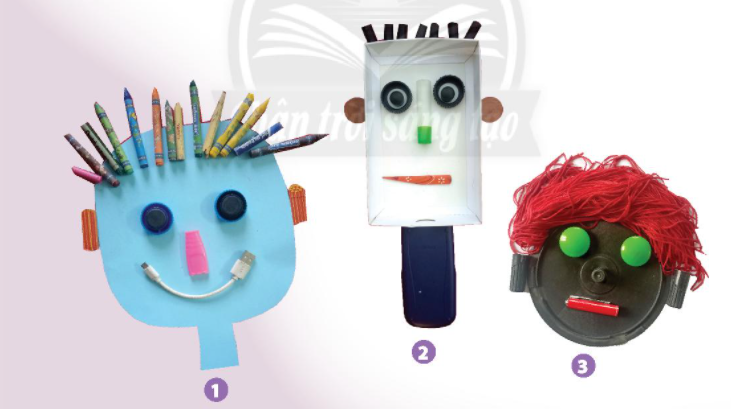 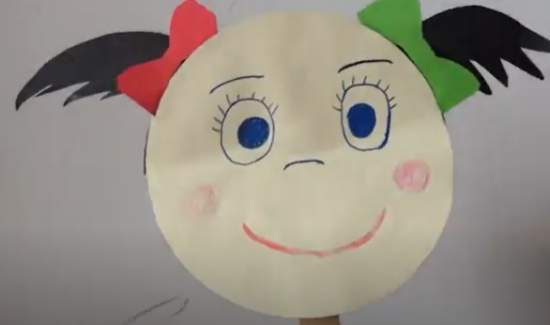 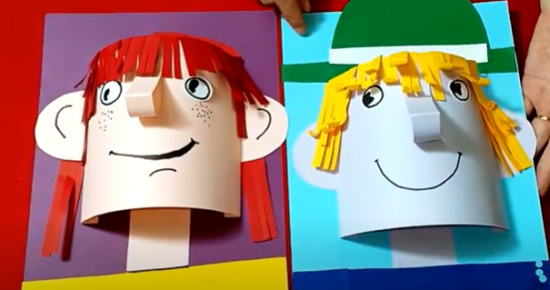 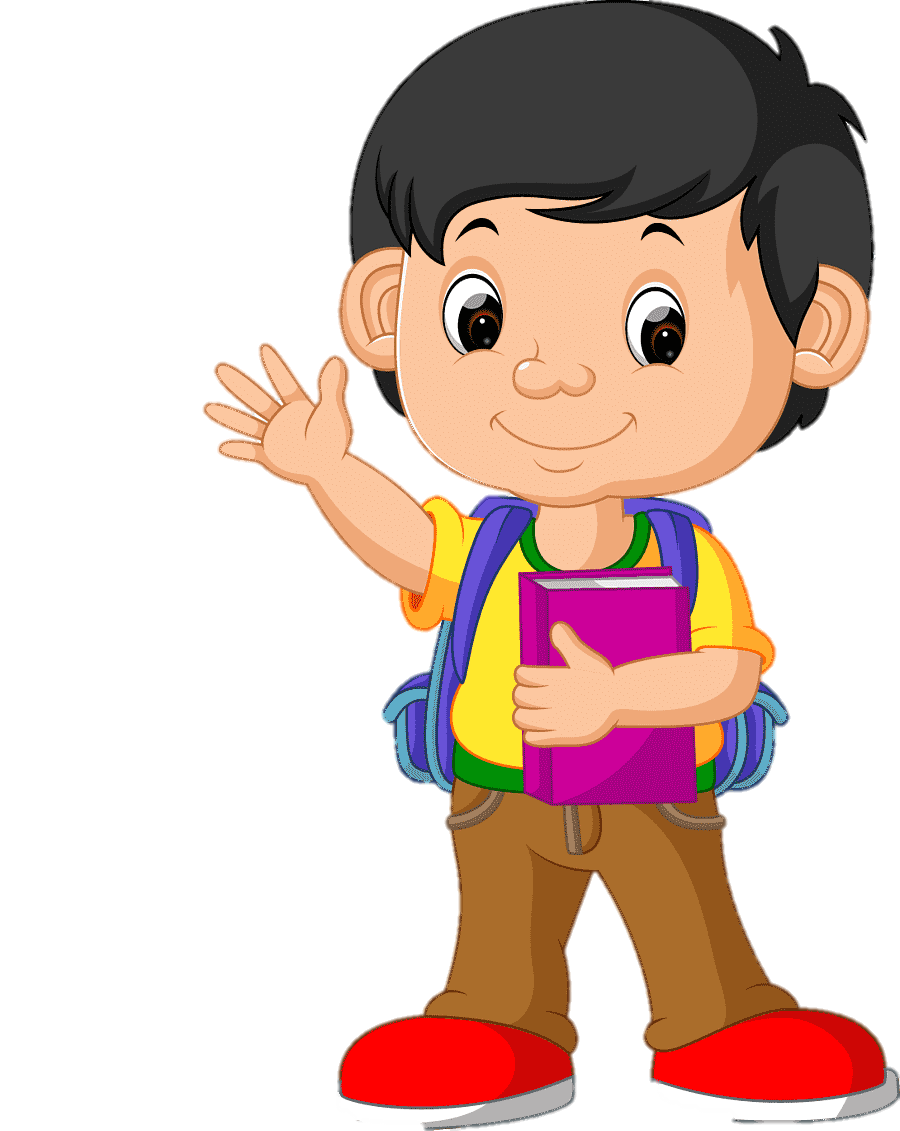 Hẹn gặp lại các em!